Doepakket
"Kinderopvang voor iedereen"
Samen aan de slag voor een meer toegankelijke kinderopvang
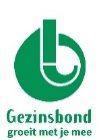 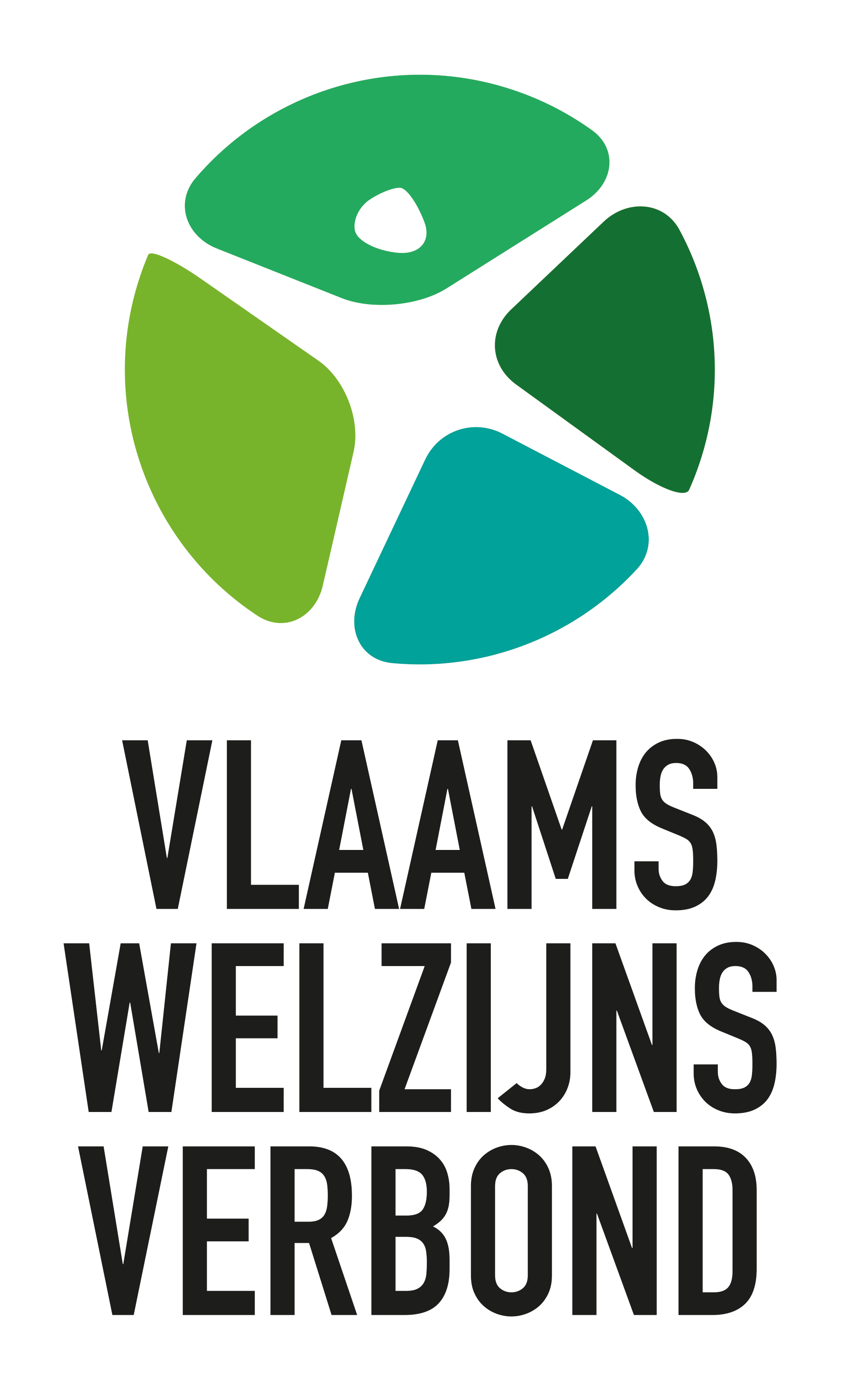 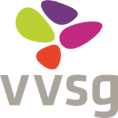 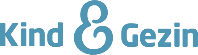 TOEGANKELIJKHEID(datum)
OVERZICHT
Wie maakt vandaag gebruik van KO ? Wie is ondervertegenwoordigd ?
Hoe ervaren ouders de zoektocht naar KO ?
Welke drempels zijn er nog ?
Hoe kunnen we de drempels samen aanpakken ?
[Speaker Notes: 1.]
Eerst enkele cijfers …
[Speaker Notes: Hier resultaten omgevingsanalyse met specifieke cijfers voor jouw gemeente aanvullen]
BELEVING VAN OUDERS
-  Fragment DVD Child Care Stories
Nabespreking

Wat zijn de eerste reacties na het zien van de film?
Wat zijn de mogelijke gevolgen van een slechte toegankelijkheid van de kinderopvang voor kansengroepen?
OPSPOREN VAN DREMPELS
Is het kinderopvangaanbod in onze gemeente/stad
BEKEND  ?
BEGRIJPBAAR ?
-  Hoe maken opvanglocaties aanbod bekend ?
Hoe maakt LOK/Lokaal Bestuur/Lokaal Loket aanbod bekend ?
Bereik je iedereen ?
BESCHIKBAAR ?
BEREIKBAAR ?
BETAALBAAR ?
BRUIKBAAR ?
BETROUWBAAR ?
[Speaker Notes: Op welke manier maken de verschillende opvanglocaties in de gemeente of regio hun aanbod bekend? 
Op welke manier maakt het lokaal overleg kinderopvang of het lokaal bestuur het opvangaanbod bekend? 
(folder, gemeenteblad, internet, andere, eenmalige bekendmaking, herhaalde bekendmaking…) 
 
Heeft de stad of gemeente een systeem om opvangvragen te coördineren (lokaal loket). Is dit systeem laagdrempelig en makkelijk bereikbaar?]
OPSPOREN VAN DREMPELS
Is het kinderopvangaanbod in onze gemeente/stad
BESCHIKBAAR ?
Is er (voldoende) opvang met ruime openingsuren of voor dringende opvangvragen ?
Hoe verloopt het inschrijvingsbeleid ? Is dit voldoende bekend ?
Bestaat er een centrale of gedeelde wervingsstrategie en toewijzingsstrategie naar kansengroepen ?
BEREIKBAAR ?
BETAALBAAR ?
BRUIKBAAR ?
BETROUWBAAR ?
OPSPOREN VAN DREMPELS
Is het kinderopvangaanbod in onze gemeente/stad
BEREIKBAAR ?
Is er voldoende opvangaanbod in de buurt waar kansengroepen wonen ?
Zijn de opvanglocaties vlot bereikbaar met het openbaar vervoer ?
Is er informatie voor toeleiders over hoe de opvang kan bereikt worden ?
Zijn de opvanglocaties fysiek toegankelijk voor alle gezinnen ?
BETAALBAAR ?
BRUIKBAAR ?
BETROUWBAAR ?
OPSPOREN VAN DREMPELS
Is het kinderopvangaanbod in onze gemeente/stad
BETAALBAAR ?
Wat is de verhouding tussen opvanglocaties die inkomensgerelateerd werken en opvanglocaties die werken met een vrije prijs ?
Hoe en wanneer betalen ouders ?
Wordt een waarborg gevraagd ? Worden extra kosten gevraagd ?
Is er samenwerking tussen kinderopvang en OCMW betreffende het individueel verminderd tarief ?
BRUIKBAAR ?
BETROUWBAAR ?
OPSPOREN VAN DREMPELS
Is het kinderopvangaanbod in onze gemeente/stad
BRUIKBAAR ? BETROUWBAAR ?
Wordt diversiteit zichtbaar gemaakt in de infrastructuur ?
Hoe worden ouders (in al hun diversiteit) betrokken bij de werking ?
Zijn er opvanglocaties die expliciet streven naar een sociale mix ?
Zijn er opvanglocaties die hun medewerkers ondersteunen in het werken met diversiteit ?
Zijn er opvanglocaties die expliciet aandacht besteden aan diversiteit binnen hun personeel ?
Hoe wordt de stem van bepaalde doelgroepen gehoord op lokaal niveau ?
OPSOREN VAN DREMPELS
Hoe vatten we samen ? 
Wat valt ons op ?
AANPAKKEN VAN DREMPELS
Welke drempels pakken we eerst aan ?
Hoe doen we dit concreet ?
Welke ondersteuning is daarbij nodig ?